English at LHS – Y9
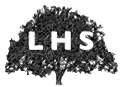 Did you know…?
20 minutes per day (3,600 minutes per school year)
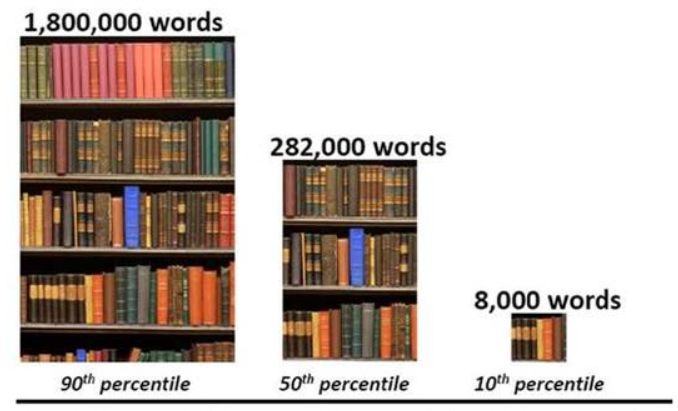 5 minutes per day (900 minutes per school year)
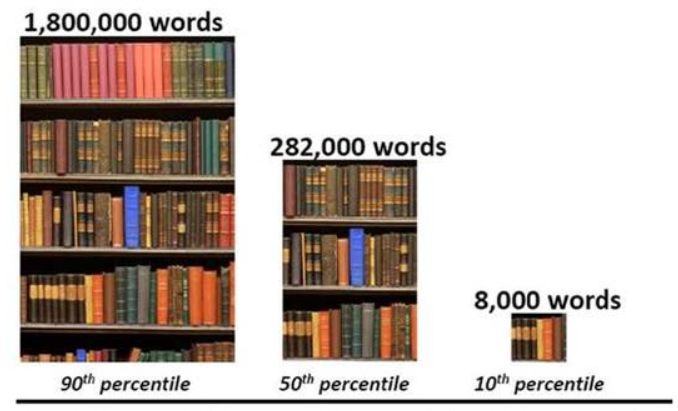 1 minute per day = 180 minutes per school year.
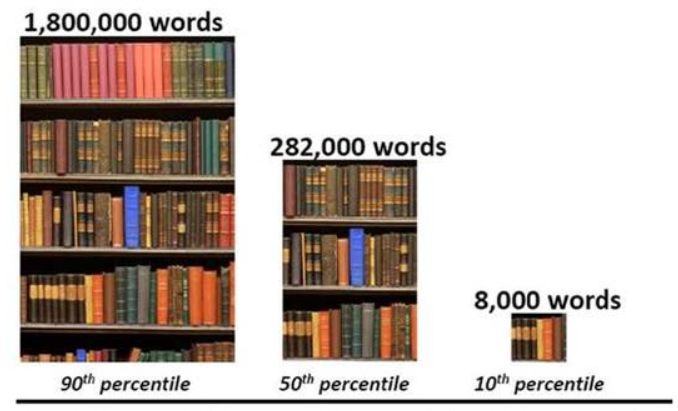 1,800,000 words
8,000 words
282,000 words
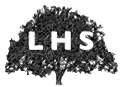 [Speaker Notes: AR until end of Y9 including DEAR time – important to extend vocabulary and understanding of more complex texts. 

Students in Years 7 to 10 read for the first 20 minutes of the lesson
Students silently read their book]
Year 9 Overview
Adapted GCSE mark schemes used
Start of GCSE taught/ examined  content
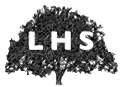 English Language
Paper 1 – 1 hour 45 minutes
A: Exploring fiction 			[1 fiction extract] (25%)
B: Narrative and/or descriptive writing (25%)
Paper 2 – 1 hour 45 minutes
A: Comparing  viewpoints                  	 [2 non-fiction extracts] (25%)
B: Viewpoint writing (25%)
Spoken Language assessment
Complete a speech and answer questions (up to 10 minutes)
Assessed in class
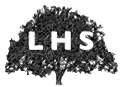 [Speaker Notes: Show sample papers]
Spoken Language
Speech about a topic of interest for student
Speaking for between 4 and 6 minutes
Question and answer session to follow (2-4 minutes)

Marked as Pass, Merit or Distinction 
All criteria in a level must be met to achieve a grade

This needs to be video recorded 
We must submit a sample of 30 videos – 10 of each grade – for moderation by the exam board.
English Literature
Paper 1 – 1 hour 45 minutes
A: Macbeth       
B: A Christmas Carol
Paper 2 – 2 hours 15 minutes
A: An Inspector Calls                                     
B: Power and Conflict poetry            
C: Unseen poetry
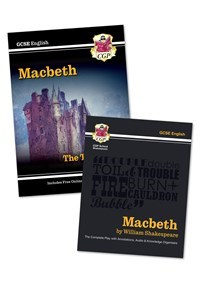 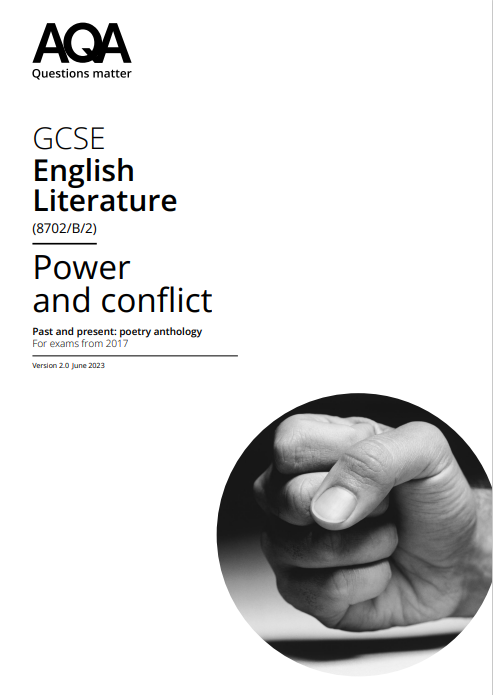 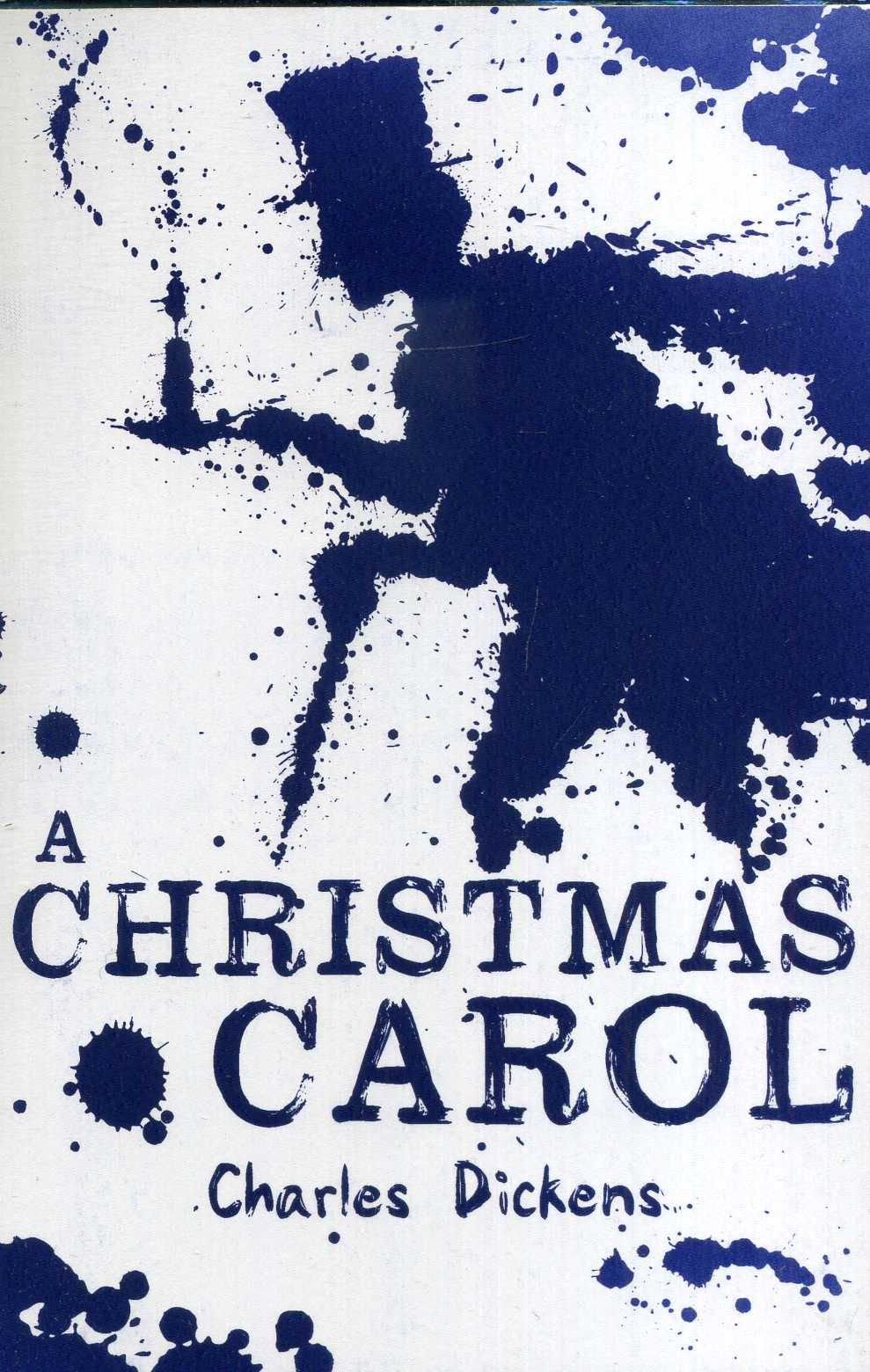 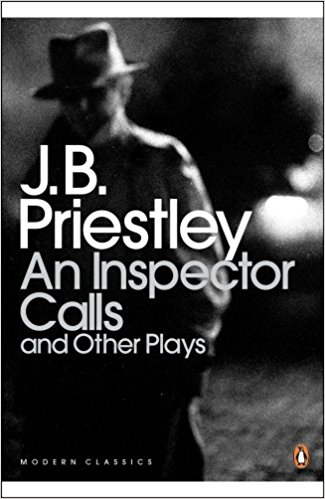 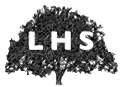 English Literature
Provided by school through exam board
Text bundle sold through school (end of Year 9)
CGP Macbeth text and guide
A Christmas Carol
An Inspector Calls
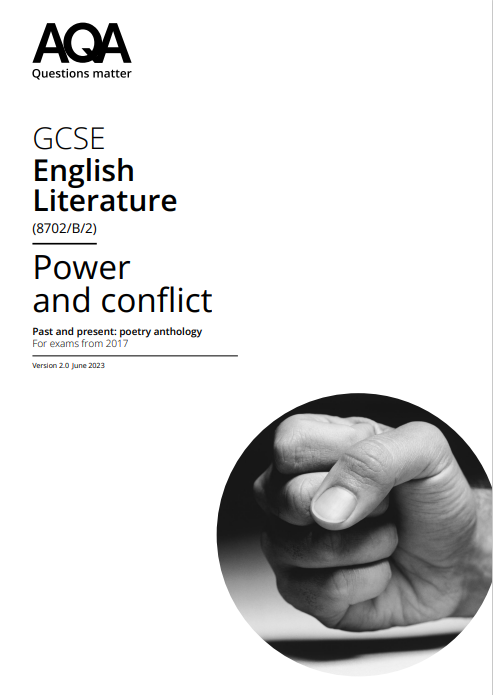 Price checked at time of ordering currently around £15
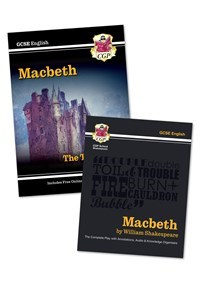 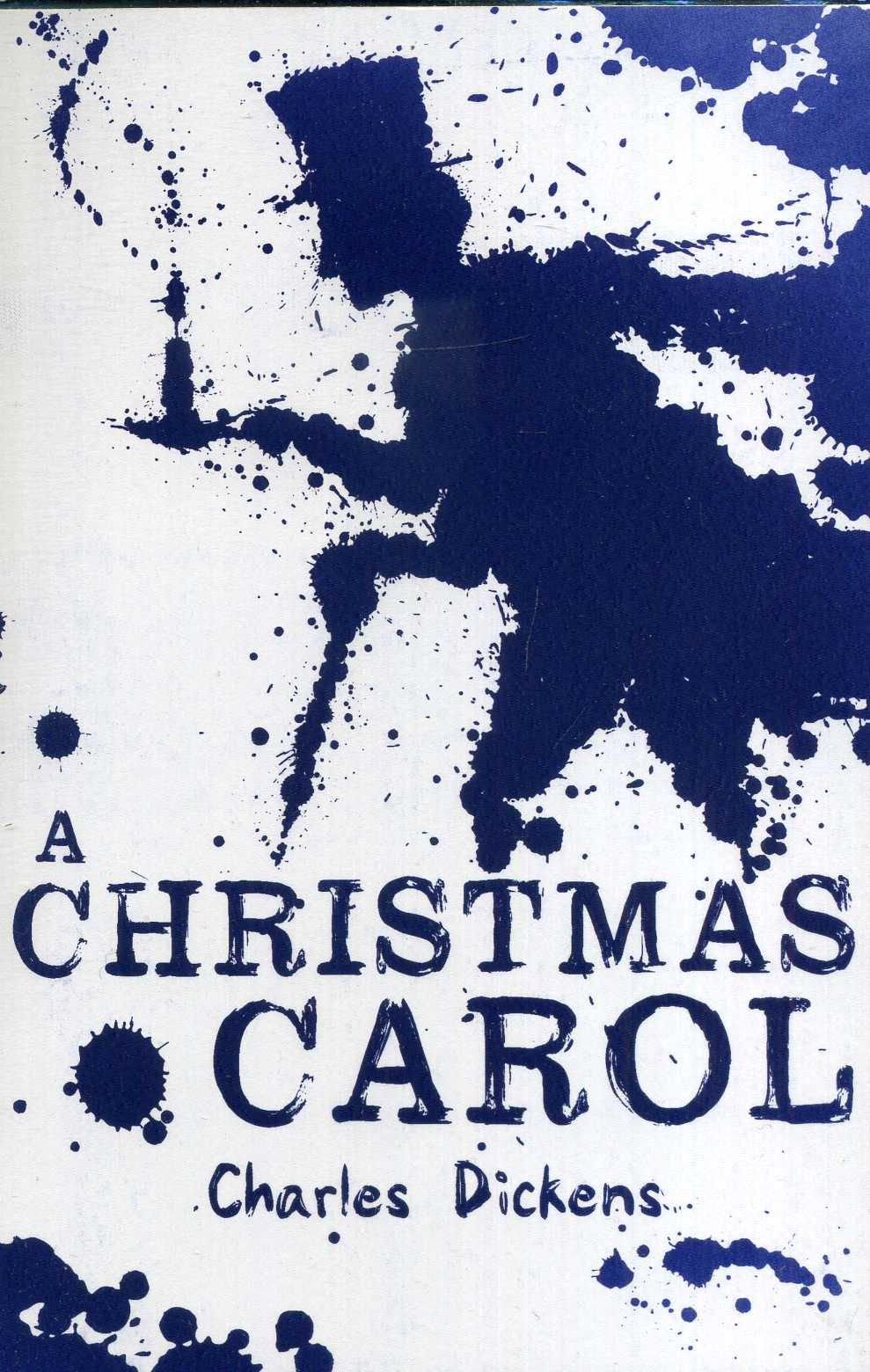 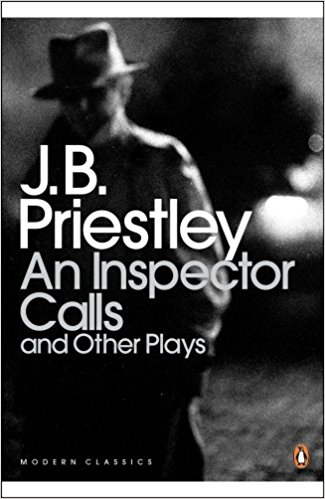 Revision guides will also be offered for purchase at cost price. We choose best value at time of offering the bundle.
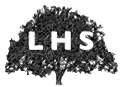 Year 10 Overview
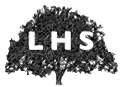 Final text (An Inspector Calls) taught in Y11
How do I support my child?
Wider reading
Establishing study/revision habits
Encourage wider reading (as early as possible)
Reading through DEAR time/library books

Fiction texts/extracts (20th/21st century) 
many available online 







further extracts/tasks will be provided by school

Non-fiction opinion articles (next slide)
Non-Fiction-Anthology-Views-from-the-Verge.pdf (douglaswise.co.uk)
Fear-Anthology.pdf (douglaswise.co.uk)
Literary-Snapshots-PDF-.pdf (douglaswise.co.uk)
Narrative-Writing-Anthology.docx (live.com) 
GCSE (9-1) English Language - Unseen 20th and 21st century literary texts (ocr.org.uk)
Encourage wider reading (as early as possible)
Opinion | Theguardian | The Guardian
Daily Mail Comment | Daily Mail Online
Similar articles from different sources/viewpoints
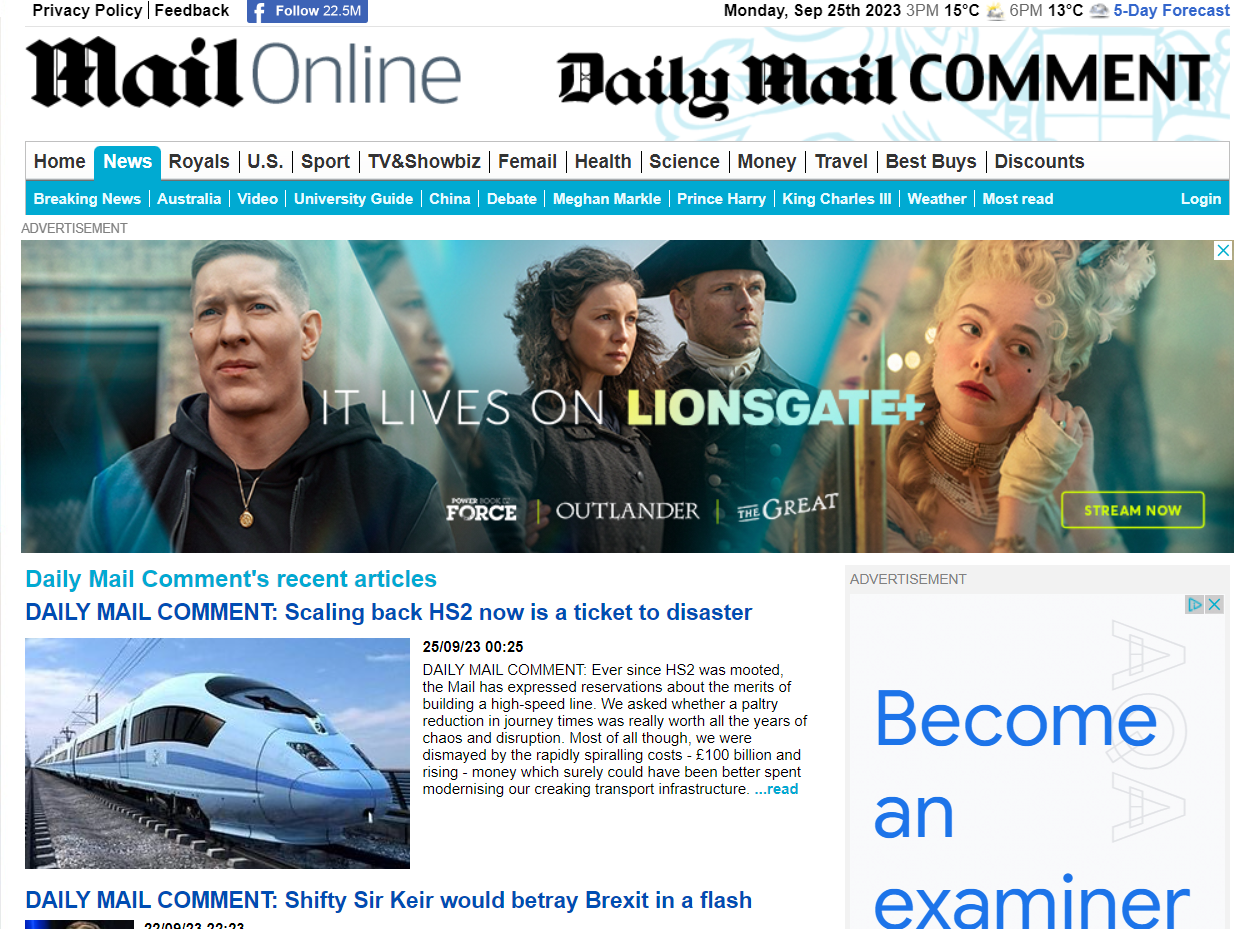 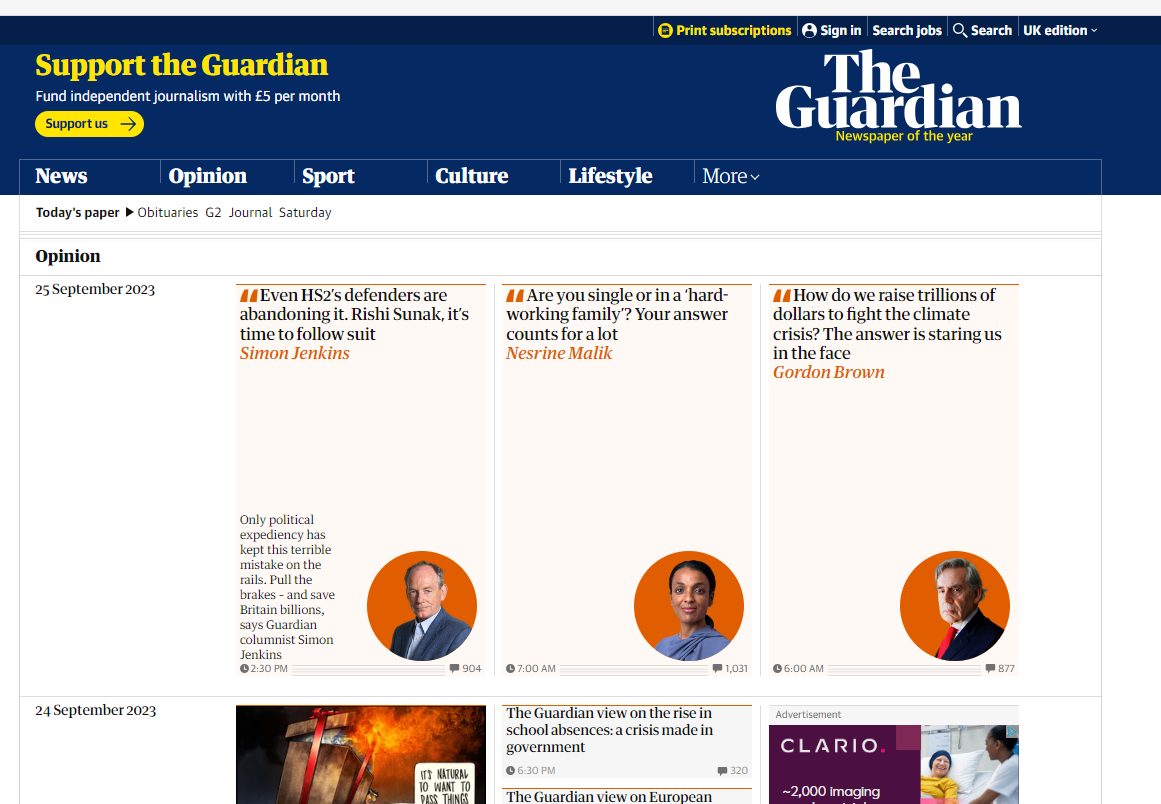 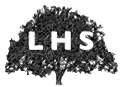 [Speaker Notes: Reading/discussing articles from multiple sources – start comparing viewpoints]
Encourage your child to test out a range of revision activities and space their retrieval/revision
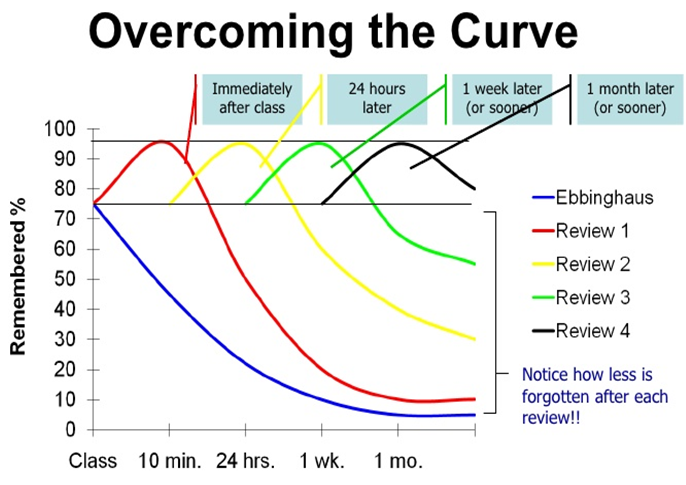 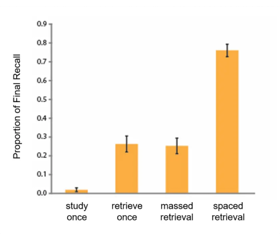 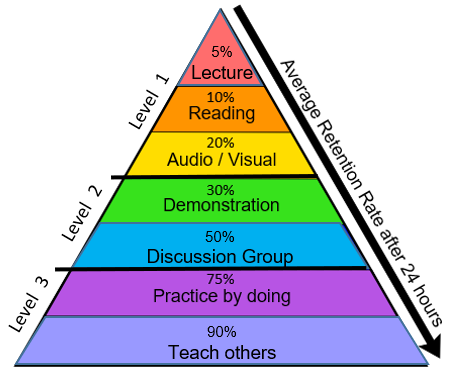 Encourage your child to test out a range of revision activities:
Posters/mind maps
Flash cards
Watch videos 
GCSE Pod
Seneca
YouTube (lots of links via 
LHS English website)
Make notes, lists etc

LHS English Department (google.com)